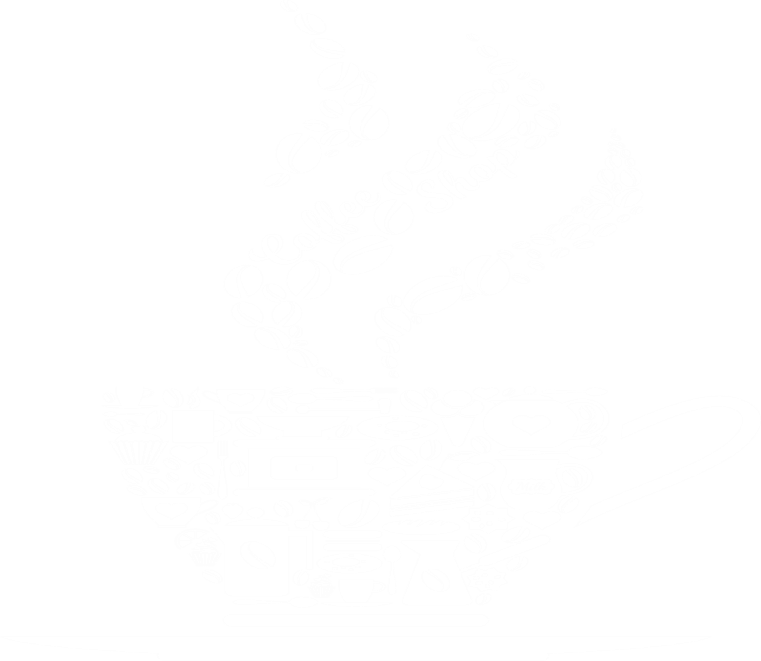 Welcome to Instruction Retreat 2018!
Help yourself to breakfast & coffee
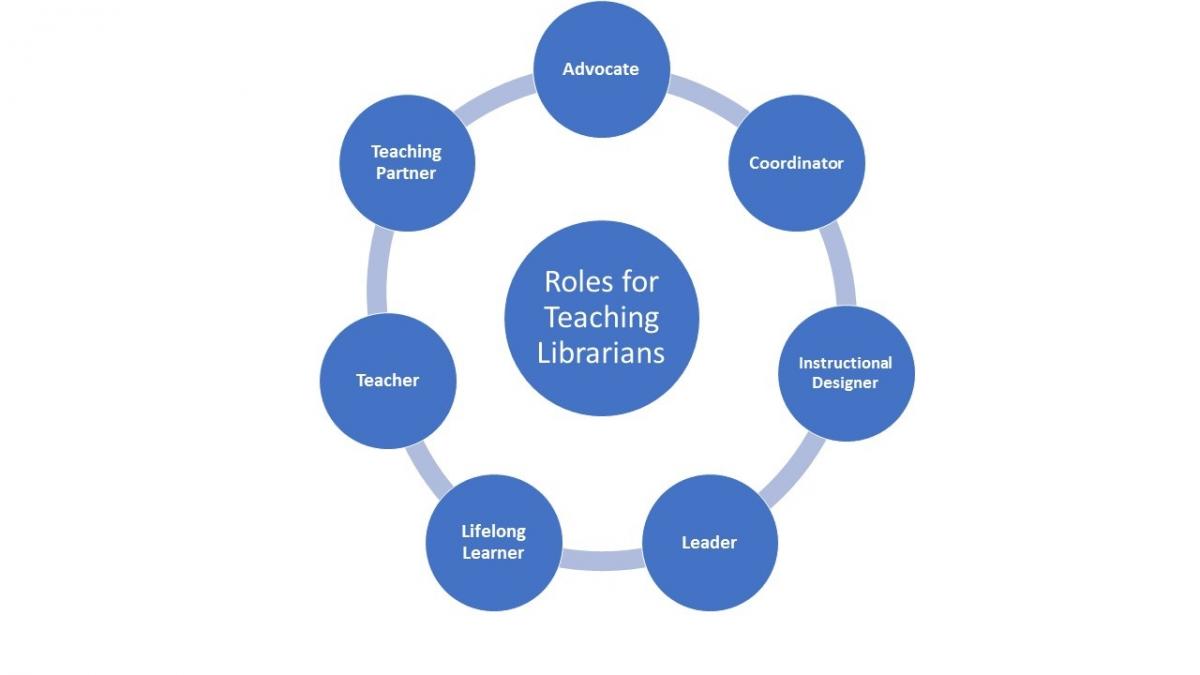 Roles for Teaching Librarians
Approved by the ACRL Board of Directors,  April 2017
GOALS FOR THE RETREAT
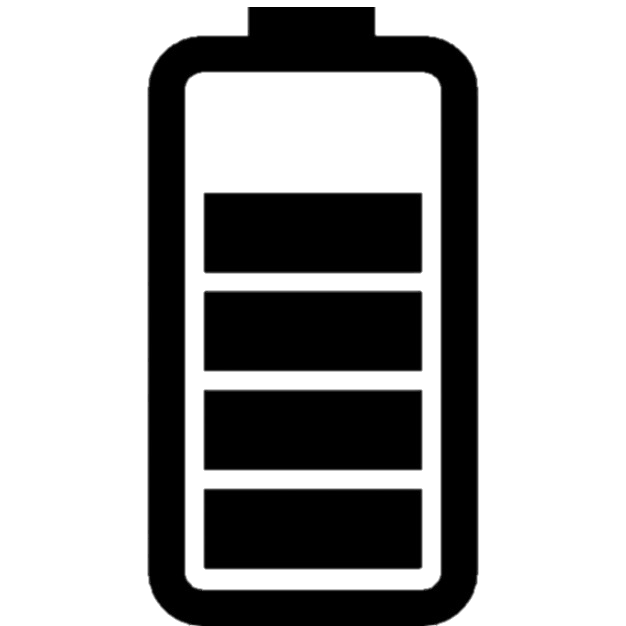 Today, we begin to recharge our instruction program by
better understanding who we are as individual instruction librarians,
learning more about our fellow librarians and how we can best communicate with each other,
setting goals for the following year, and
examining our learning outcomes to best align them to our goals and the mission of Tulane, as well as to assess our instruction.
Values Pyramid
VALUES & MOTIVATION
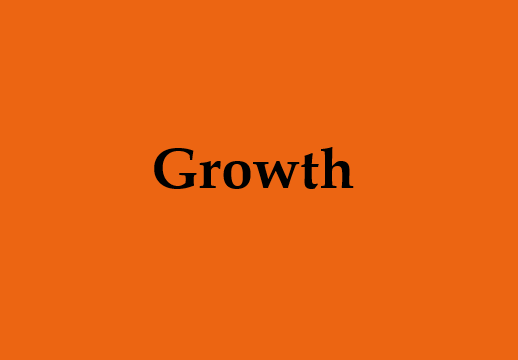 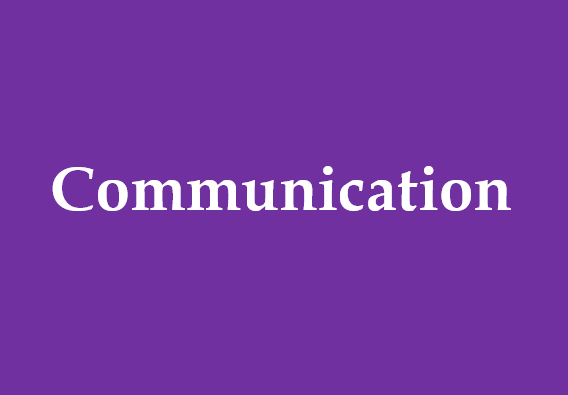 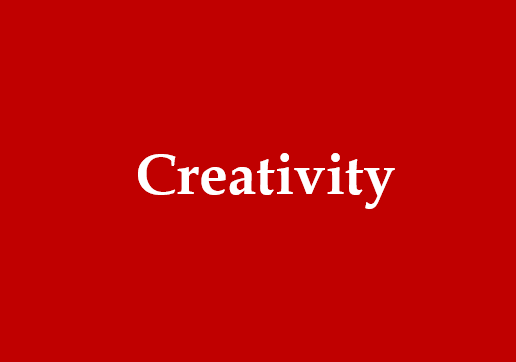 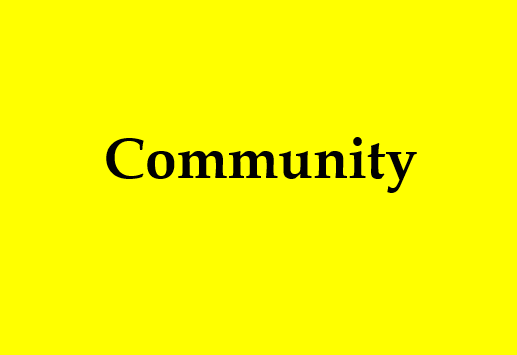 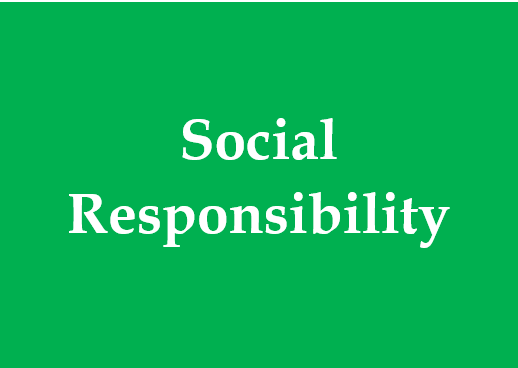 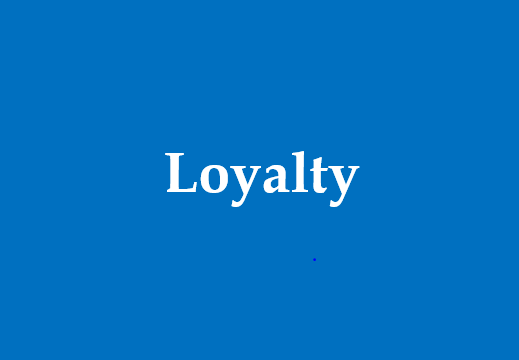 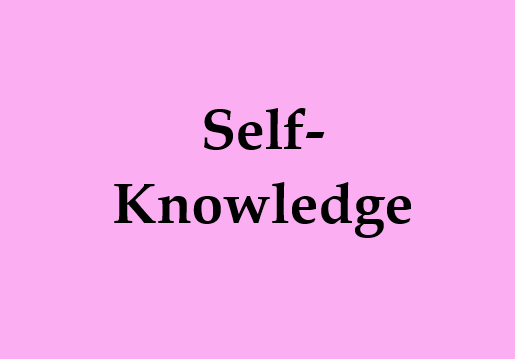 Values Pyramid
COMMUNICATION STYLE INVENTORY
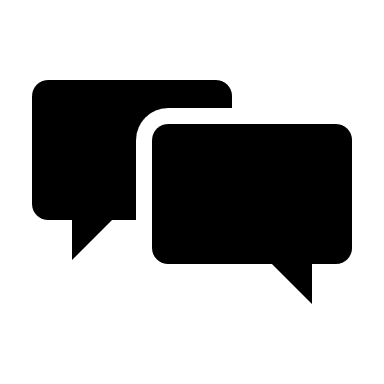 Merrill & Reid Social Style Model
Values Pyramid
COMMUNICATION STYLE INVENTORY
Values Pyramid
LET’S PLOT SOME GOALS!
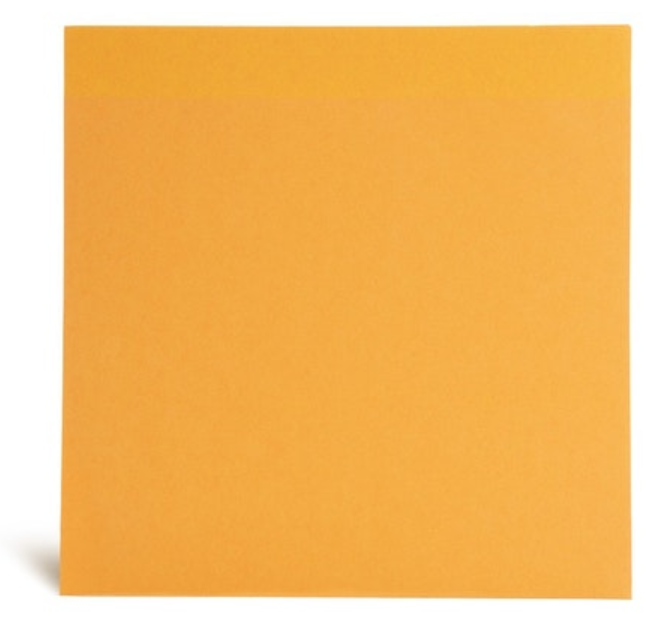 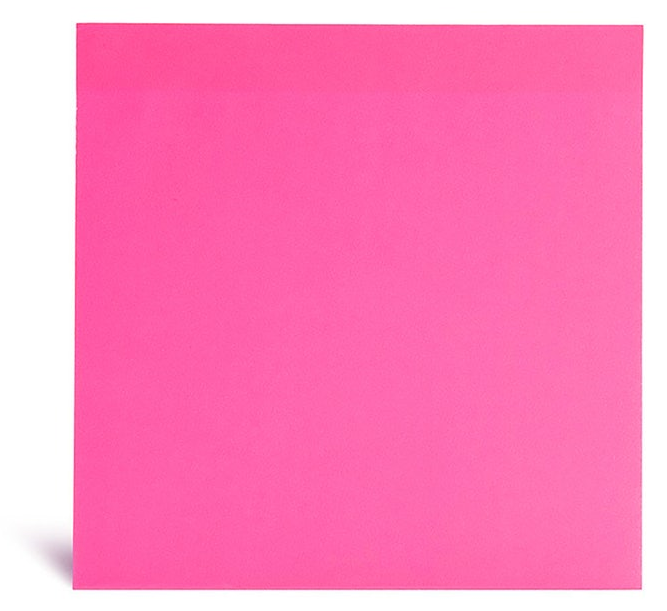 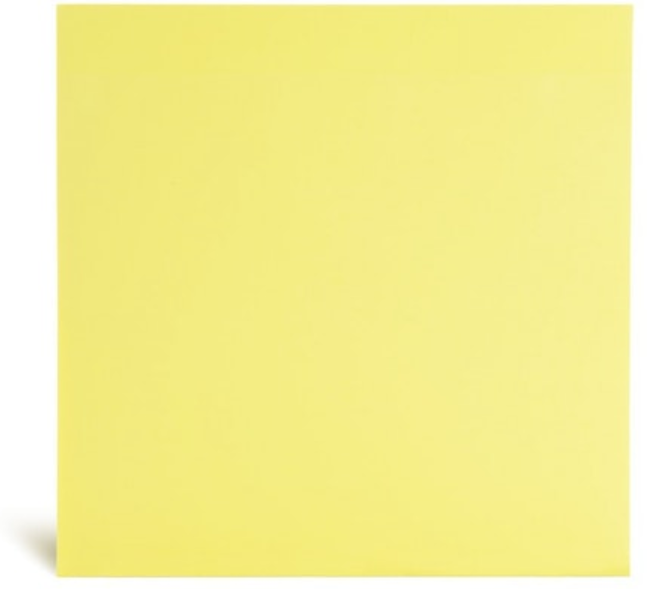 End of Spring
End of Summer
End of Fall
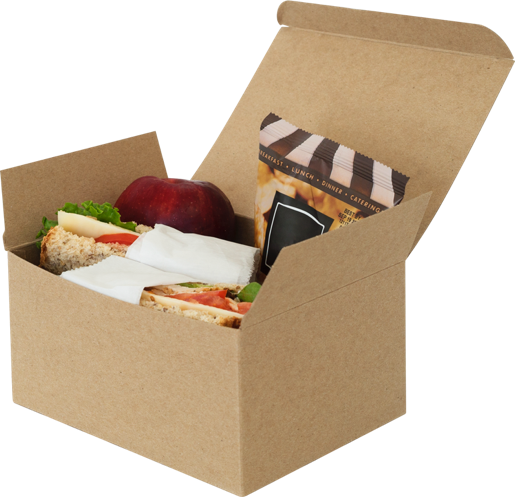 Lunch!
Values Pyramid
LEARNING OUTCOMES
Pile 1
Pile 2
Pile 3
What learning outcomes are you not using or planning on using in the near future?
What learning outcomes are you planning to use (but haven’t used recently)?
What learning outcomes have you recently used with your instruction?
Values Pyramid
LEARNING OUTCOMES
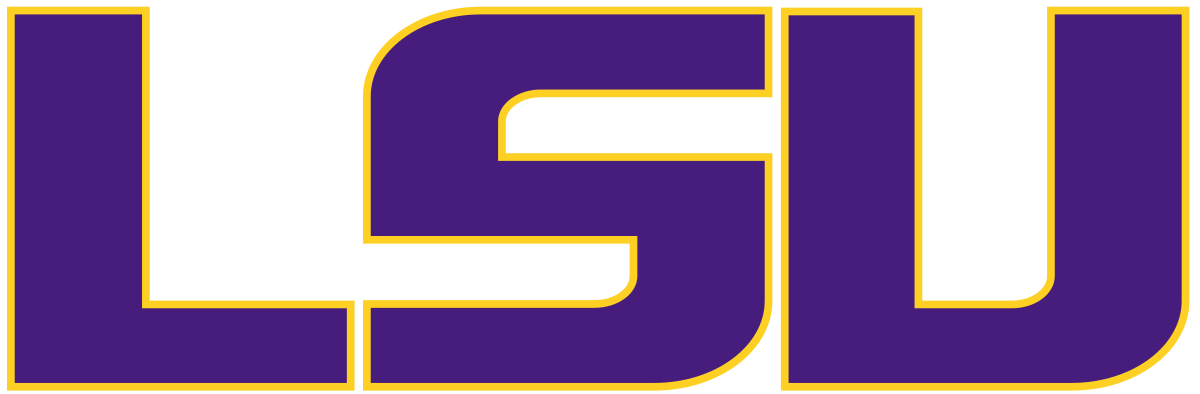 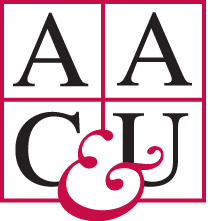 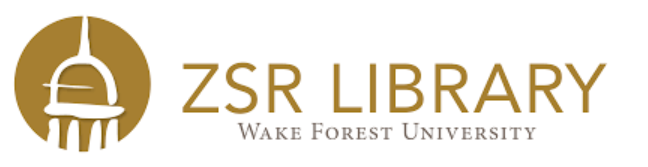 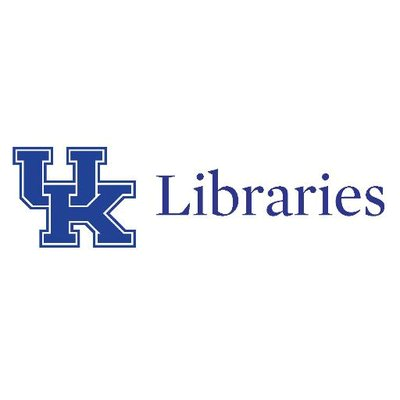 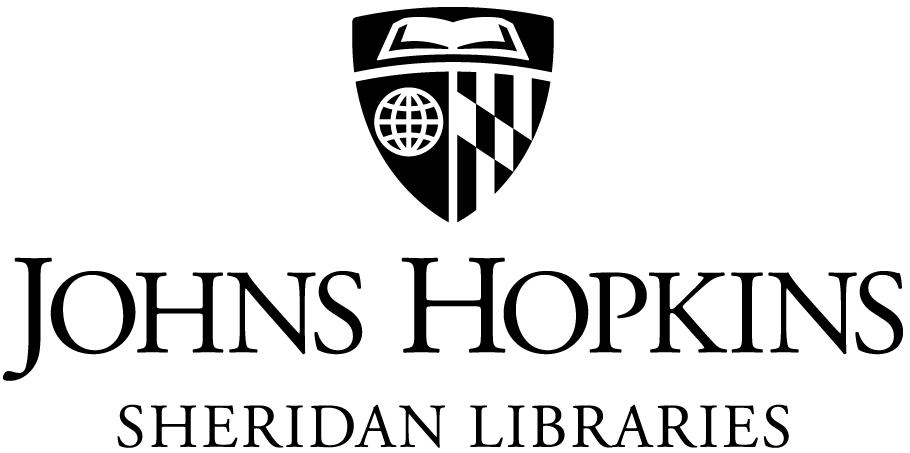 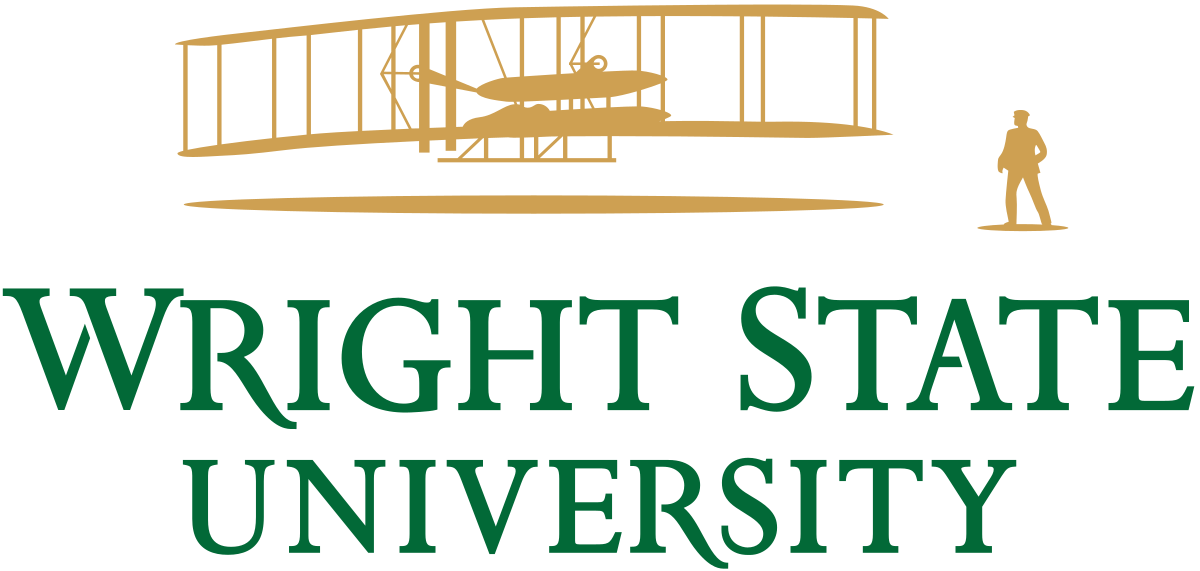 Values Pyramid
LEARNING OUTCOMES
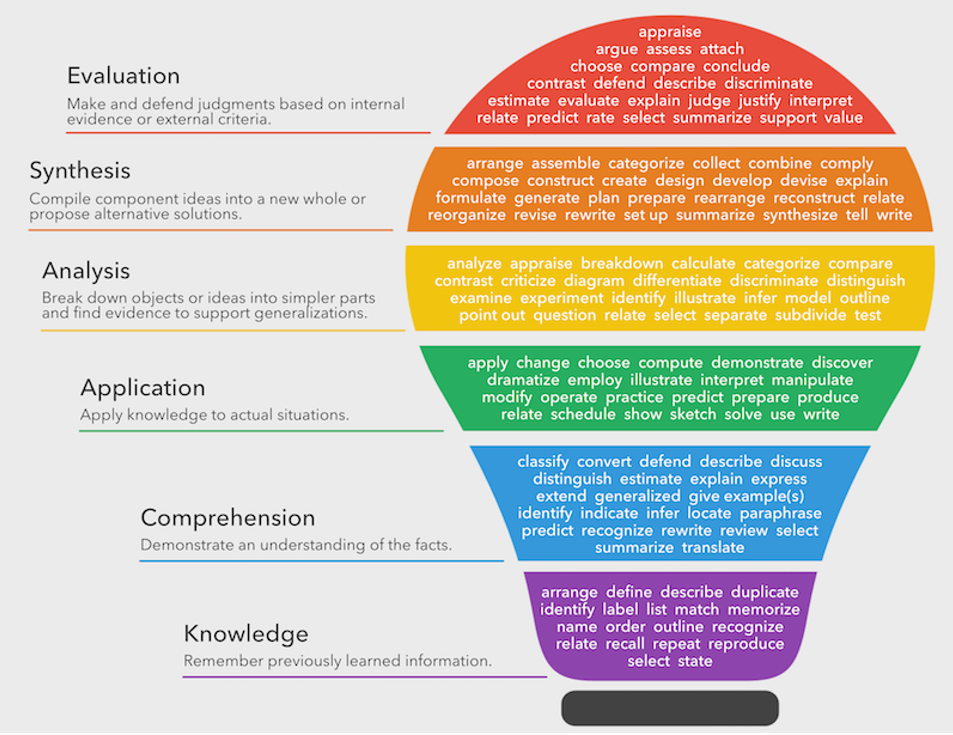 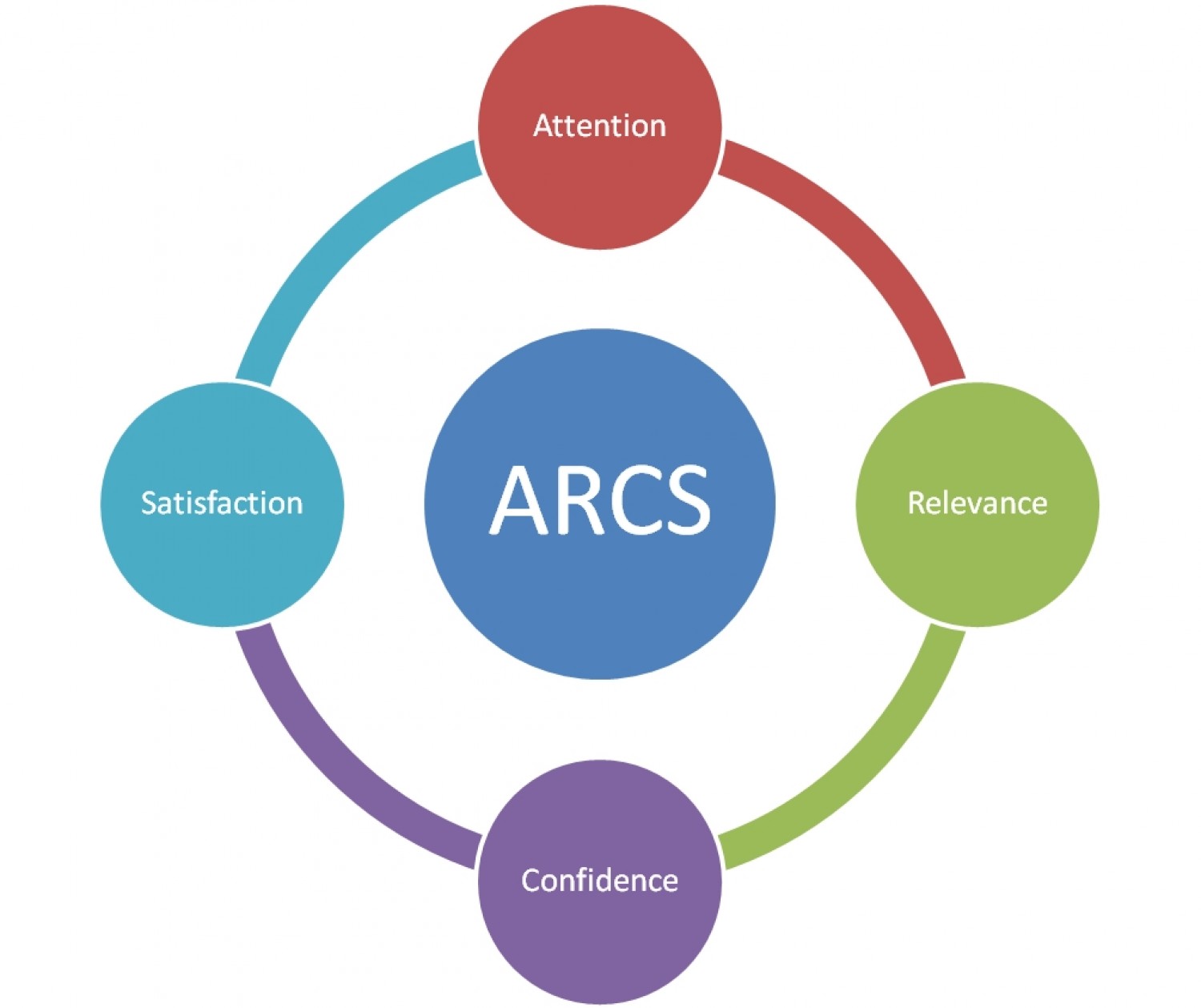 Values Pyramid
What’s Next?
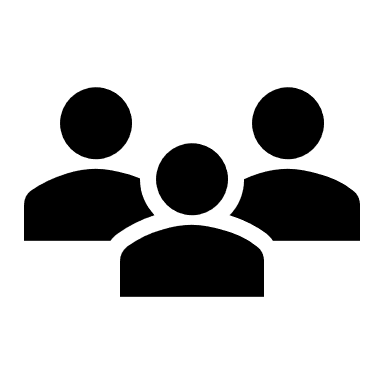 Values Pyramid
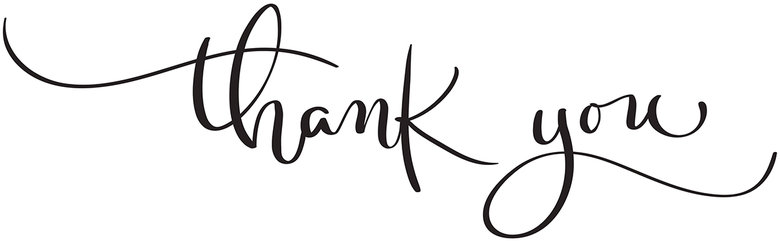